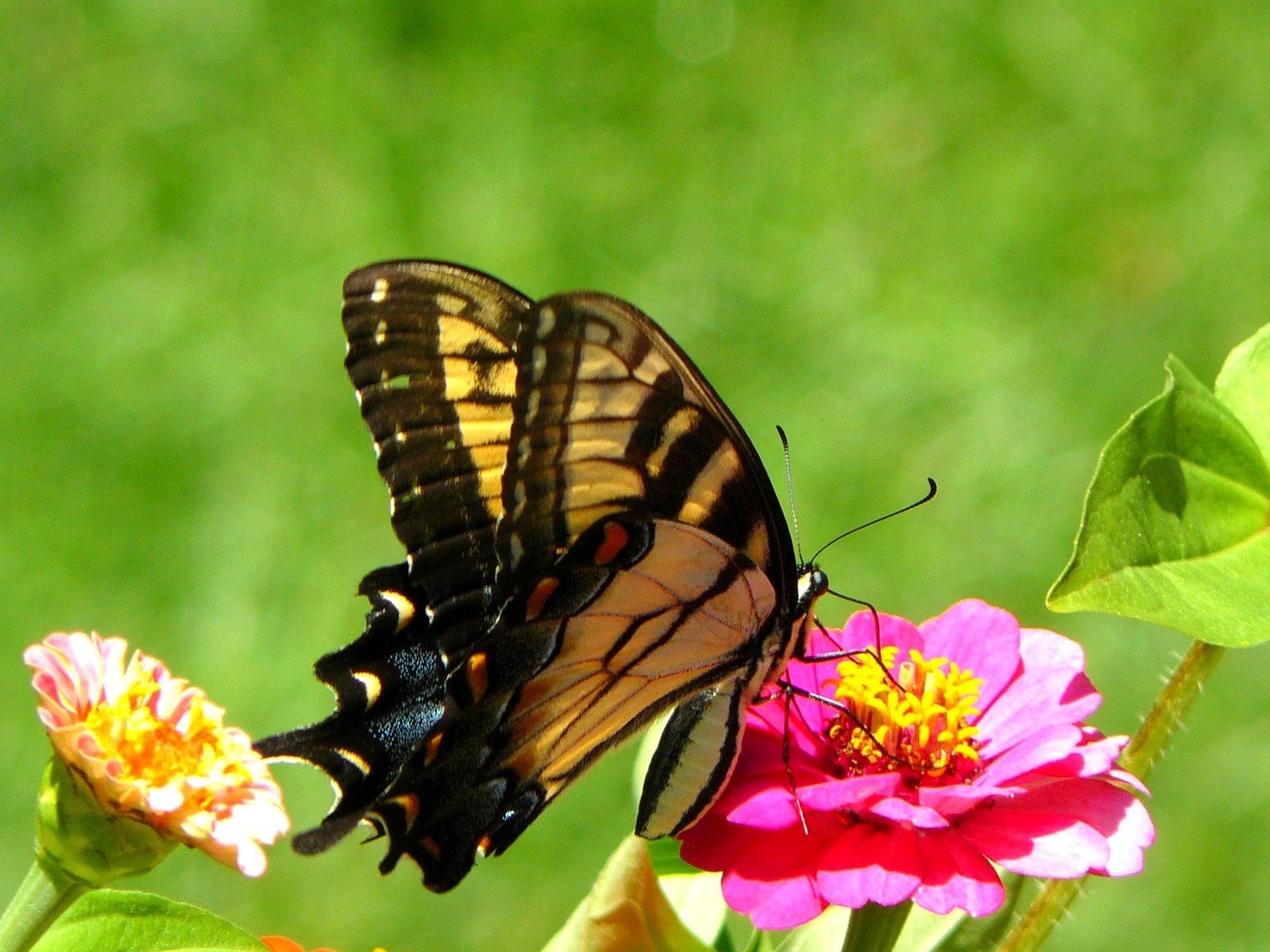 Wel-Come
Presentation on

Total Quality Management In Agricultural Extension





Presented by
Lad Anuradha Subhashrao
Vasantrao Naik Marathwada Krishi Vidyapeeth, Parbhani (India)



.
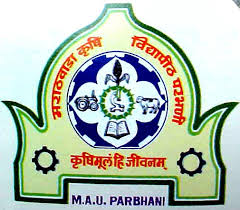 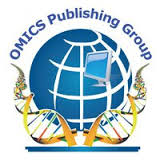 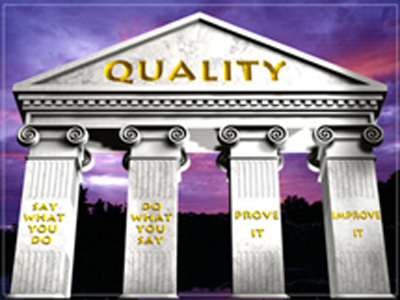 Total Quality Management (TQM) In Agricultural Extension



.
Introduction
  What is Quality?
  What is TQM?
  TQM beliefs
  Elements of TQM
  Basic principles of TQM
  TQM and export of agricultural products
Contents
Contents
Certification marks 
  Quality certification agencies
  Management concepts and TQM
  TQM in agricultural research
  Usefulness of TQM in Extension Education
  Conclusion
Introduction
 In today’s world due to insufficient quality or indifference to quality lead to disputes,which imposes serious drain on the finanacial resources of a company and limits profit potential .
 To be competative in today’s market, it is essential for construction companies to provide more consistent quality and value to their customers.
 It is the right time to develope better and more direct relationships with our customers, to initiate more teamwork  at the jobsite and to produce better quality work.
What is Quality?
  Quality is “Delighting the customer by fully meeting   their needs and expectations . Manufracture a product or service according to quality standards.”
 Quality starts with market research - to establish the true requirements for the product or services and the true needs of the customers.
Source:-Parasuraman, Zeithman and Berry.  1985
Previous Experience
Word of mouth communications
Image of product or service
Customer’s expectations concerning a product or service
Customer’s perceptions concerning the product or service
A “GAP” model of  Quality
Gap 4
Customer’s own specification of quality
The actual product or service
Gap 1
Management’s concept of the product or service
Organization’s specification of quality
Gap 3
Gap 2
What is TQM? 
    	‘Total’ implies that the whole organisation with all its employee is involved;
		‘Quality’ then implies that all aspects of the business are striving for excellence, superiority, values;
		‘Management’ relates to achieving quality through the planning, organising, leading and controlling of resources.
TQM is a method in  which there is a combination of quality and management tools aimed at increasing business and reducing losses due to wasteful practices.
The simple objective of TQM is “Do the right things,  right the first time, every time.”
TQM beliefs
 Customer satisfaction.
 Everyone is an customer.
 Quality improvement must be continuous.
 Analysis of the processes.
 A skilled use of analytical tools 
 Visible, consistent and enabling leadership.
Elements of TQM
Foundation:- 
Ethics, Integrity and Trust
Building Bricks:-
Training, Teamwork and  Leadership
 Binding Mortar:-
 Communication
 Roof:-
 Recognition
Elements of TQM
Recognition
Communi ca t i on
Communi ca t i on
Training
Communi ca t i on
Communi ca t i on
Teamwork
Leadership
Integrity  and 
Ethics
Communication
Basic principles of TQM

1. Add value to the process 
2. Deliver quality on time all the time                                                                              
3. Mutual trust and confidence.
4. Train individuals and teams 
5. Empower employee
6. Deed “ownership” of process to employees 
7.  Implement the new technology
8. Collect, measure and evaluate data 
9.  Develope “win-win” senarios
10. Develope a master plan
11. Plan for all contingencies
12. Make zero defects and accidents 
13. Qualify your sources and suppliers
14. Deliverability
15. Meet the needs of your customers
Certification Marks for Total quality of agricultural products

Agmark
FPO
India Organic
Agmark
Agmark

 Product category:  Agricultural Products
 Certifying Agency: Directorate of Marketing and Inspection, Government of India
 Pulses, cereals,Essential oils etc.
Fpo
fpo
Product category:  Processed fruit products
 Certifying Agency: Ministry of Food Processing Industries (India)
 Fruit-jams, pickles, fruit extracts etc.
India organic
India organic
Product category:  Organic Food
 Certifying Agency: APEDA
How  quality  certification  agencies  help  in TQM  of  agricultural  products?
Help consumers  to select safe agricultural products
 Create a legend of prestige agricultural products
 Enhance quality through prompt inspection
 Root out the distribution of products with false information on origins
Make the most use of statastical data
 Providing valuable agricultural information
 Agricultural product’s safety inspection
Management concepts in relation to tqm
Planning
 Organizing
 Staffing
 Co-ordination
 Leading
 Controlling
Problems related to Tqm in agricultural research
N=55
( Source: Smitha Baby and Joy Mathew. 2003 )
Usefulness of tqm  for improving extension  programmes
TQM enhances the agricultural extension planning process
 TQM builds cadres of extension programme planners and trainers
 TQM helps in improving extension linkage with research
TQM is needed most by small, resource poor farmers
 TQM helps in improving extension linkage with training
 TQM reduces extension system’s workload and increases it’s coverage
TQM encourages partnership with, and participation of, community-based organizations
 Helps revitalize extension worker’s professionalism
 TQM shows that extension programmes can be strategically planned, effeciently managed, and systematically monitored and evaluated
conclusion
TQM is a method in  which there is a combination of quality and management tools aimed at increasing business and reducing losses due to wasteful practices.
TQM beliefs that customer satisfaction is a measure of quality and everyone is a customer.
 Ethics, integrity, trust, training, teamwork, leadership, communication and recognition  are different elements of TQM.
Agmark, FPO and India Organic are agencies which have given certification marks to agricultural products based on their total quality.
 These agencies enhance quality through prompt and precise inspection and help consumers to select safe agricultural products.
In rapidly changing environment every firm pays a special attention to quality of products or services it delivers to buyers. This process involves effective Planning, organizing,  co-ordinating, staffing and leading functions that have a direct impact on total quality management.
TQM enhances the agricultural extension planning process, builds cadres of extension programme planners and trainers,  helps in improving extension linkage with research and training, encourages partnership with community-based organizations, helps revitalize extension worker’s professionalism, it  shows that extension programmes can be strategically planned, effeciently managed, and systematically monitored and evaluated.
Therefore we can say that TQM can contribute in improving and strengthening agricultural extension systems  and programmes.
References
   Books -
 Barrie Dale (2001). Managing Quality. Prentice and    	Hall Publ. pp:93-95.
 Colin Coulson (2006).  Future of  Organisation. 	Kogan Page Publ. pp:90-91.
 Ramesh Jog (2009). Total Quality Management and 	Human Resource. SCDL Publ.  pp:47-76.
 Singh, A. K., Lakhan Singh and R. Roy Burman 	(2006). Dimensions of agricultural Extension. Aman 	Publ. pp:283-284.
Journal -
 Smitha Baby and Joy Mathew (2003). Quality management in agricultural research in Kerala Agricultural University: problems and prospects. J. Of Tropical Agriculture. Vol.41: 38-40.
Websites -
 www.1000advices.com/guru/quality_tqm_14   	points_deming.html
 www.dti.gov.uk/quality/tqm
 www.en.wikipedia.org
 www.fao.org/docrep
 www.isixsigma.com/ methodology/tqm
“ Quality is a Journey,                 Not a Destination.....”
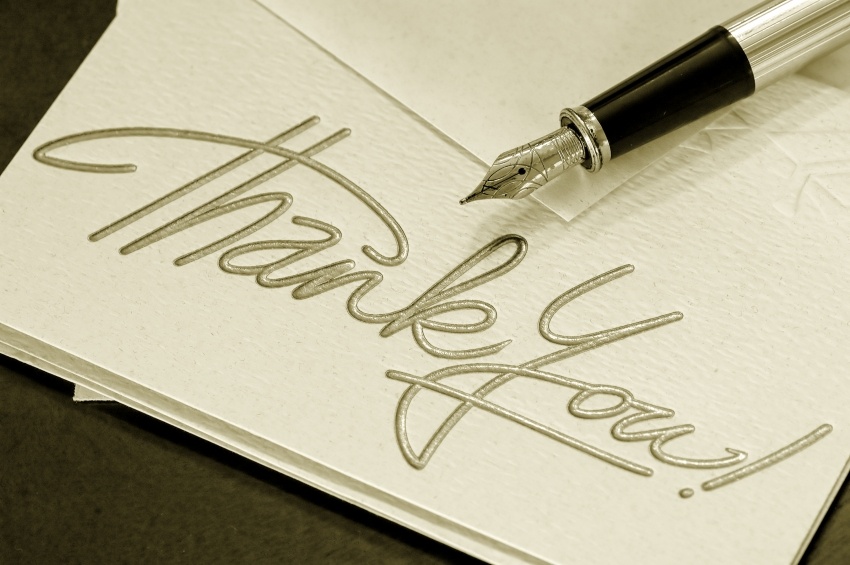